Szakmai gyakorlat Franciaország
2022. November 11-25.
Bar le Duc
Fogadó IskolaCFA Européen Louis Prioux
Cukrász gyakorlat
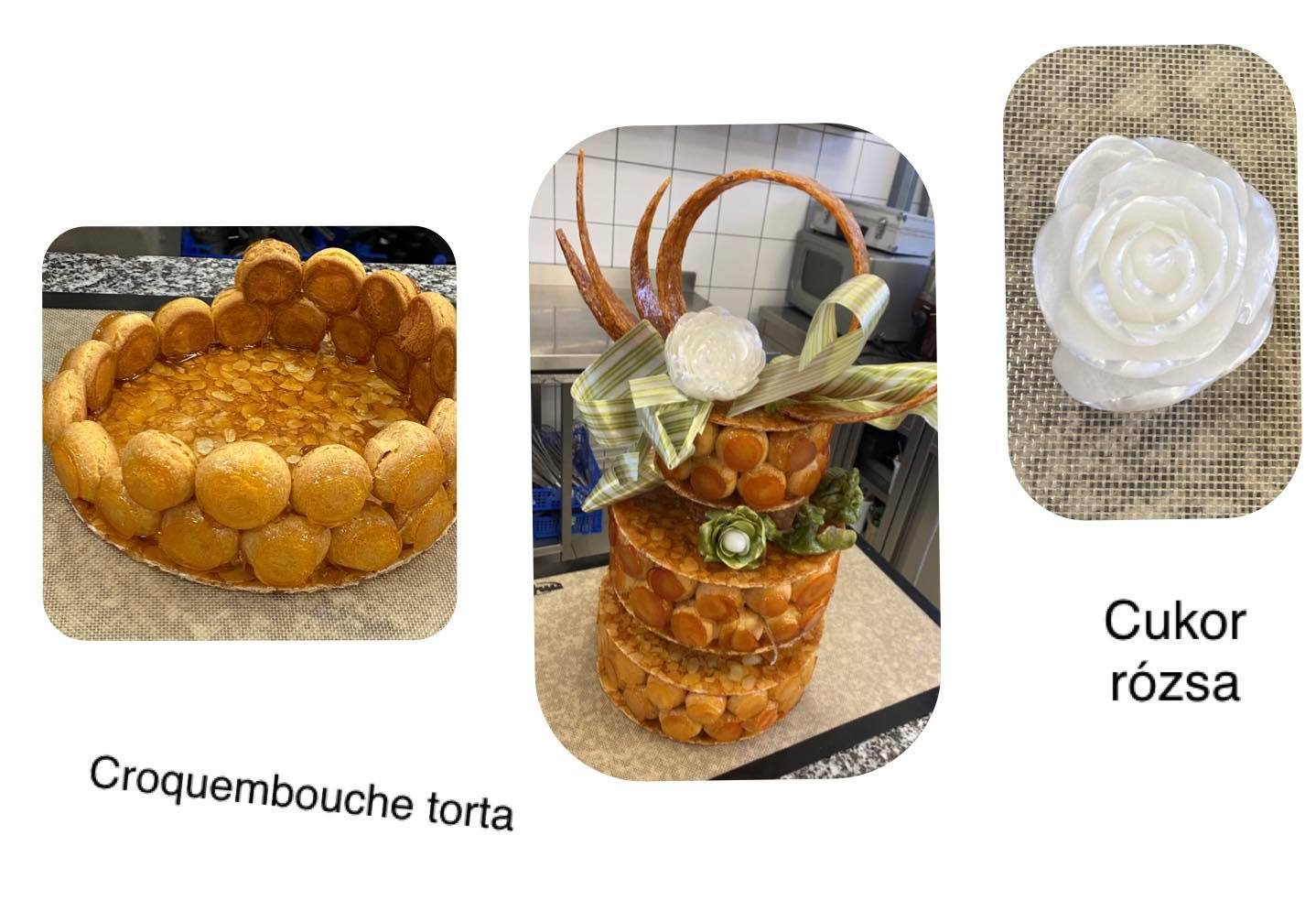 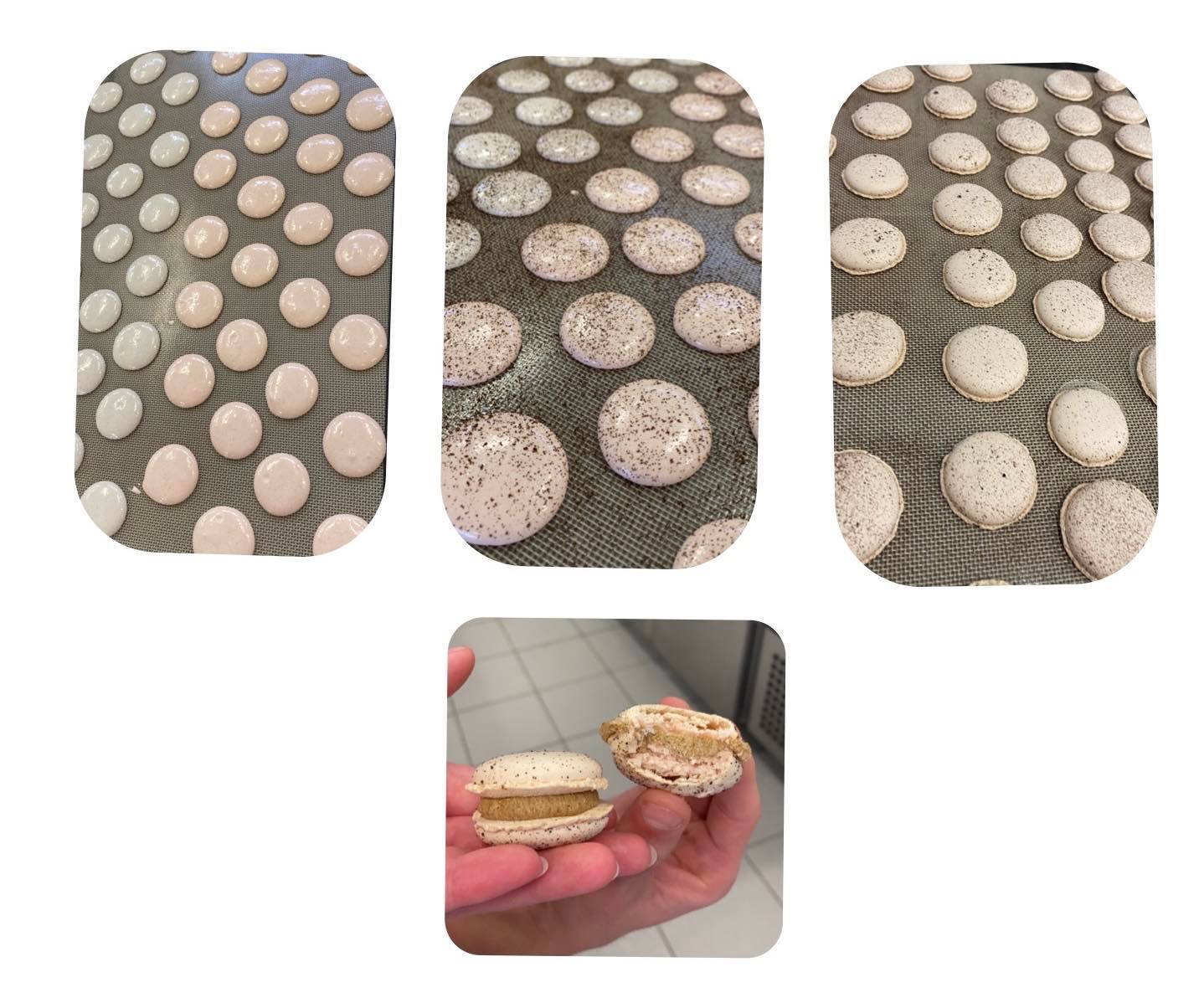 Macaron
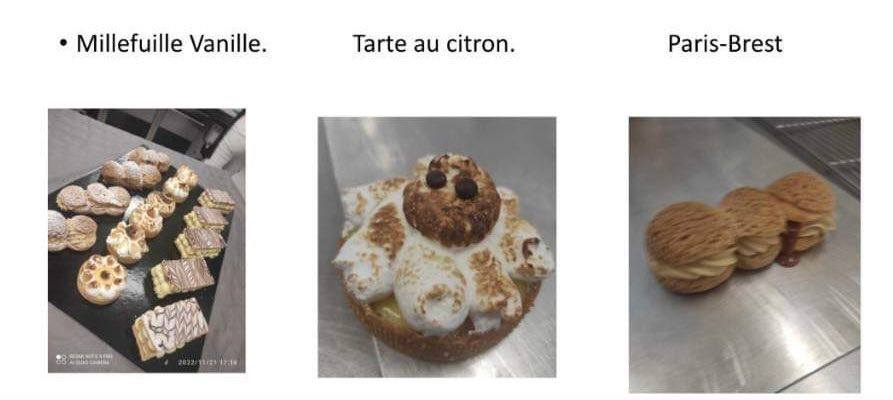 Pék gyakorlatok
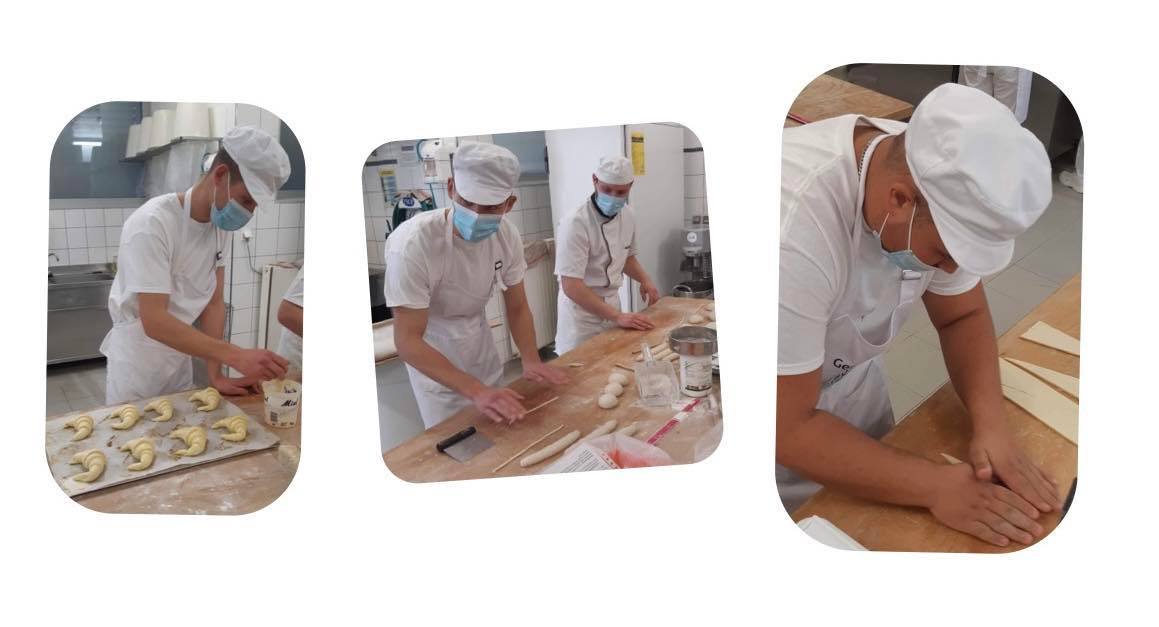 Szakács gyakorlat
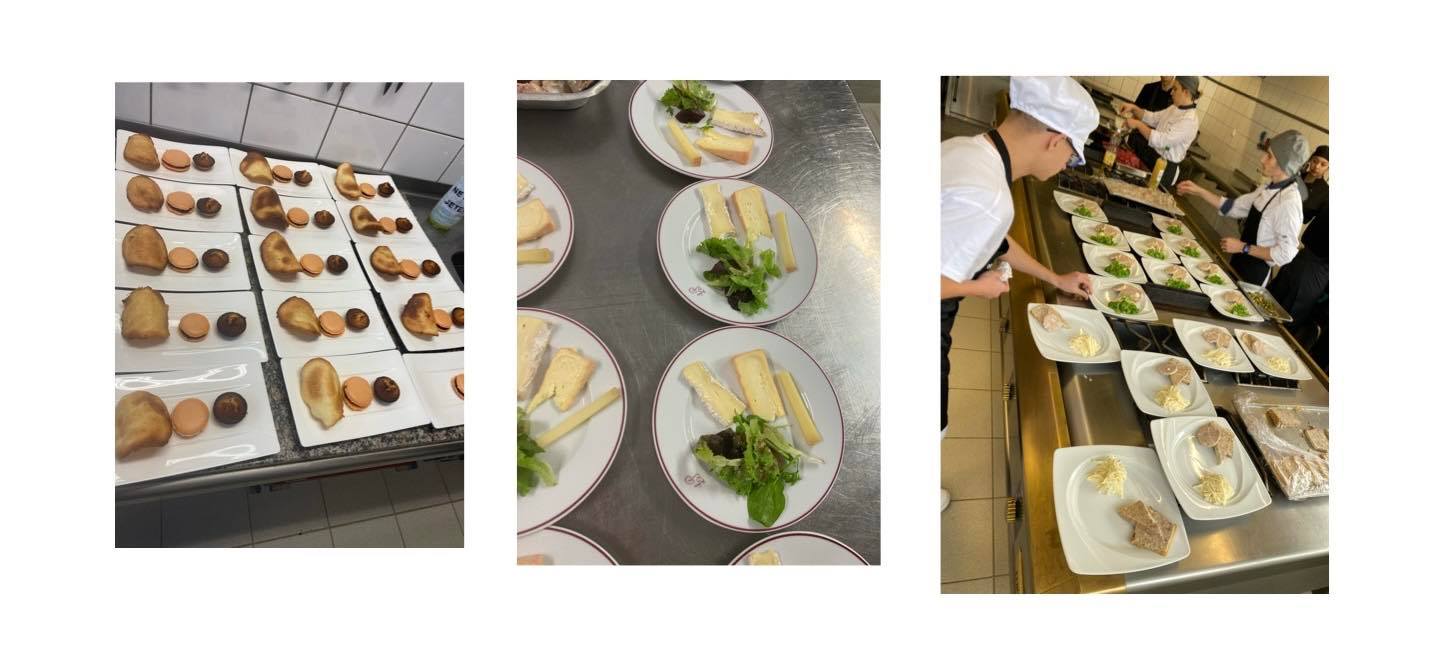 Kirándulás
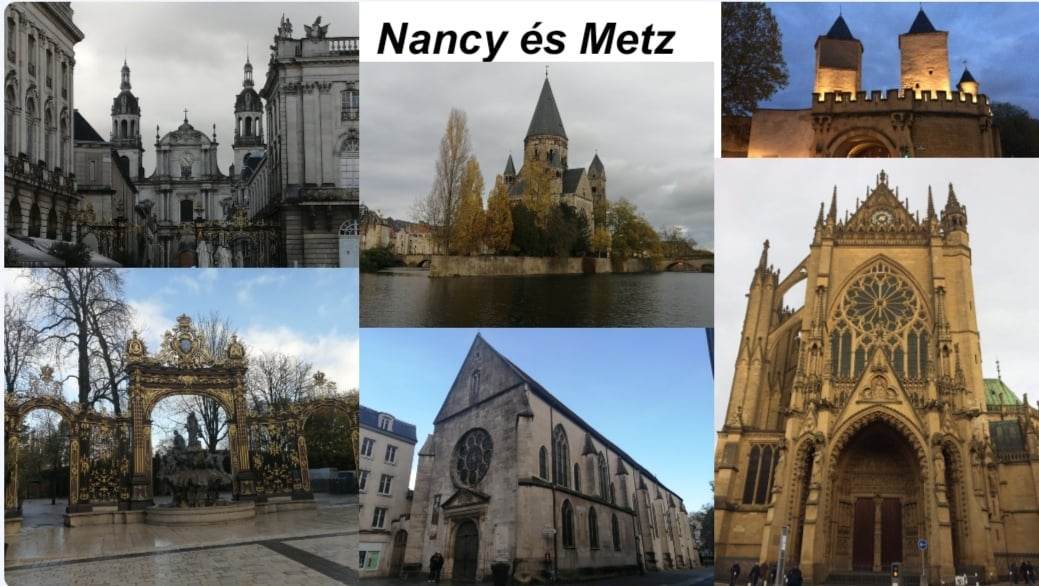 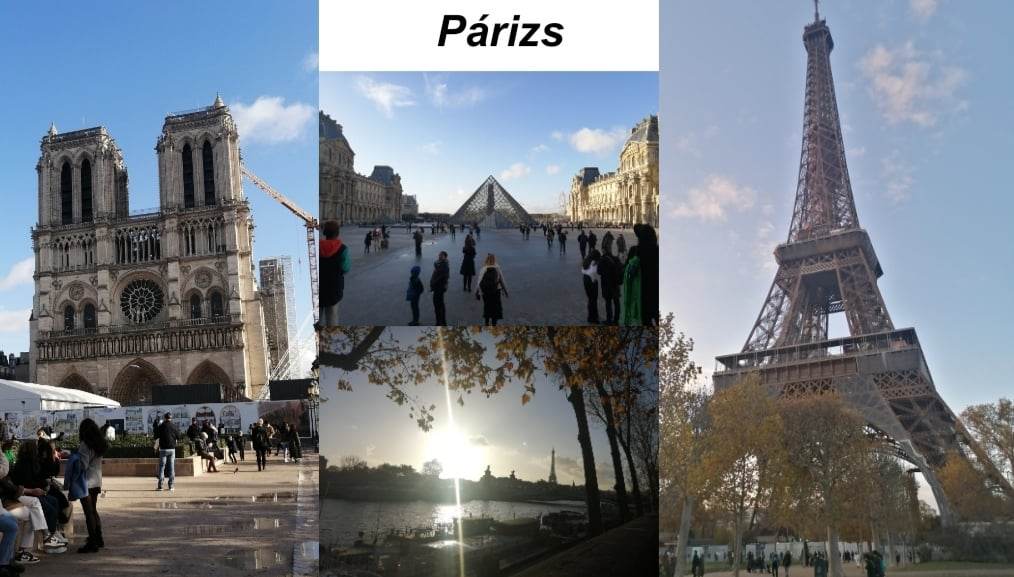 Köszönjük a figyelmet!
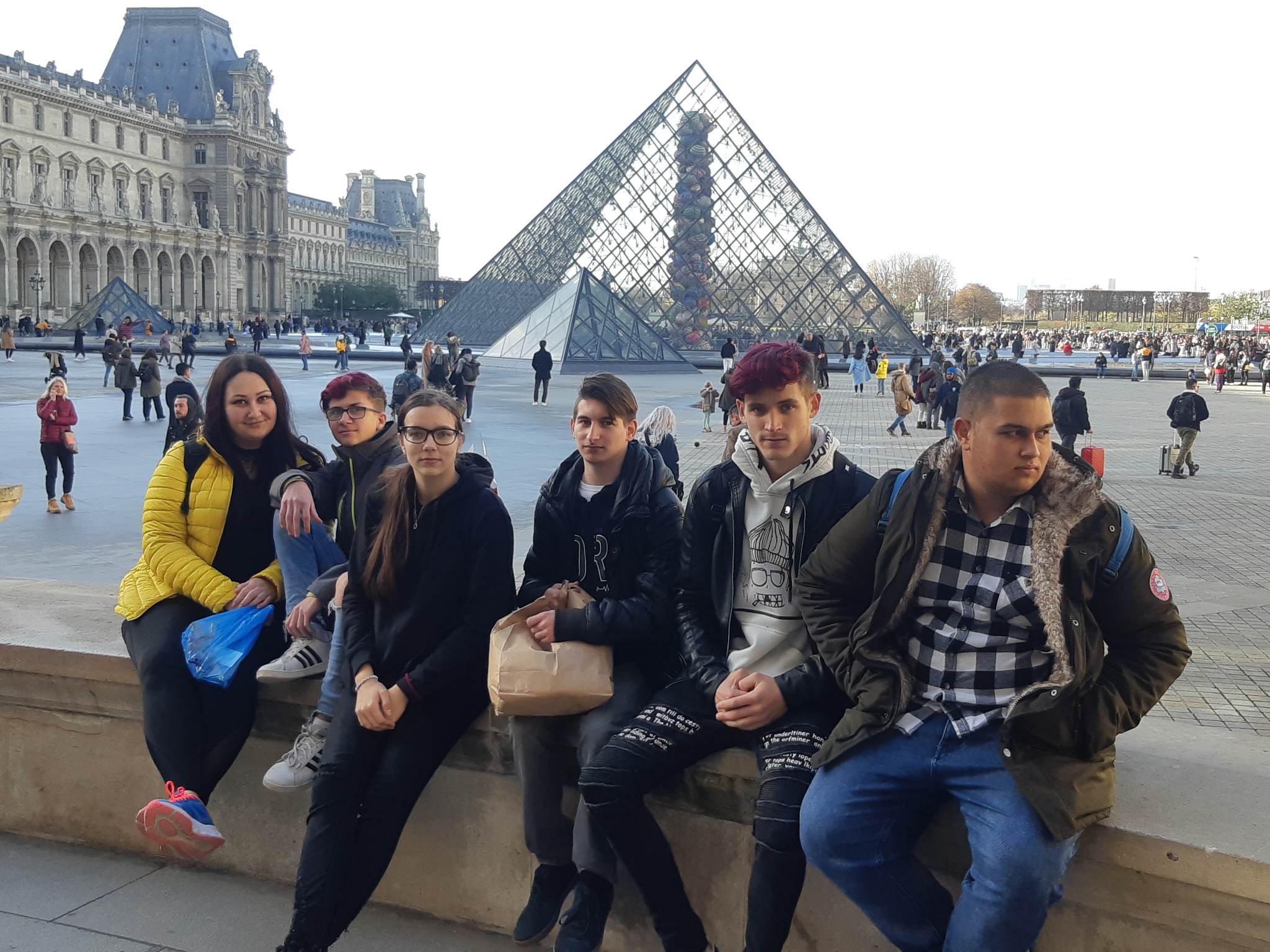